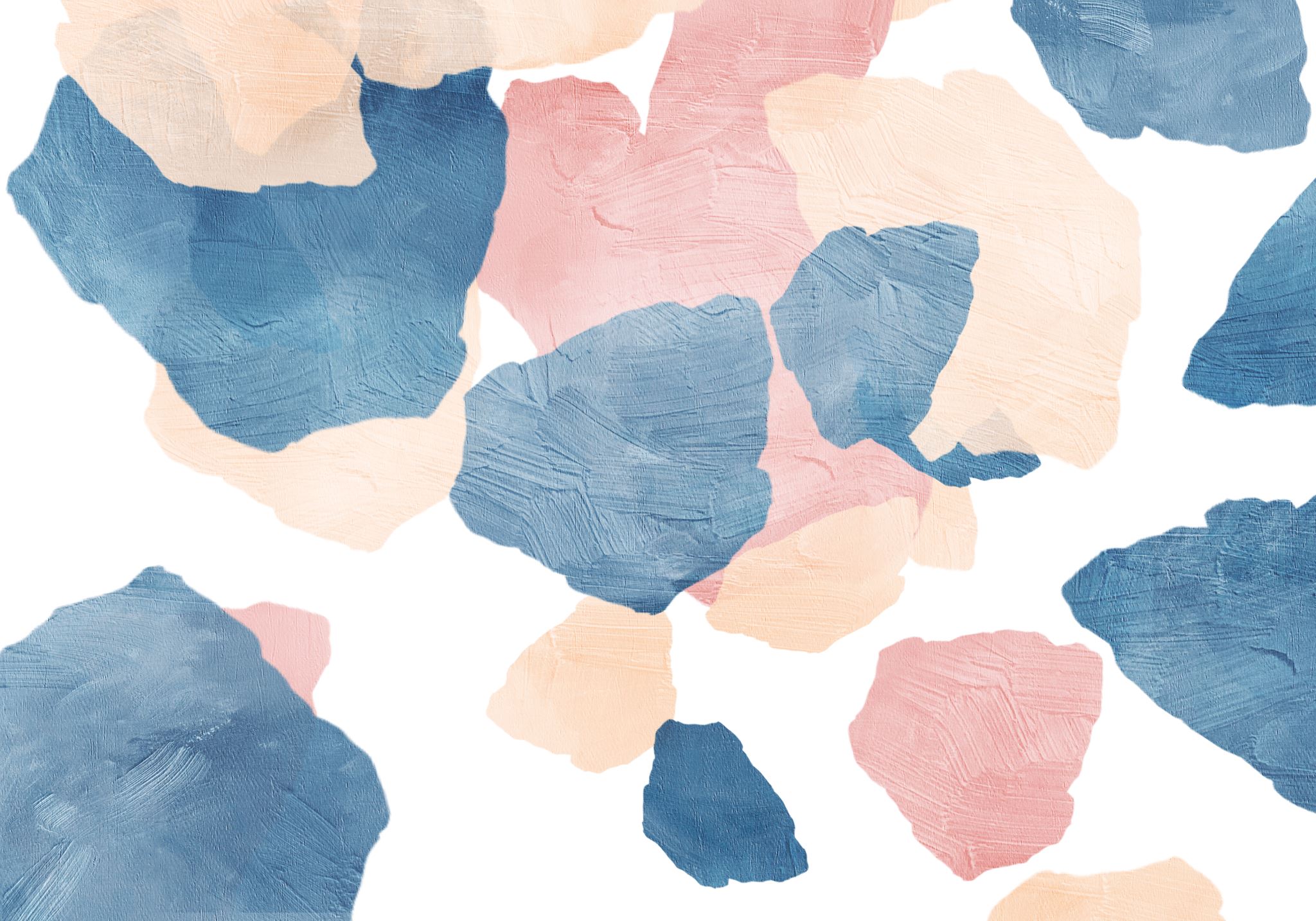 Cambios propios de la pubertad
Estudiante: Piero David Pérez Carmen Domínguez
Curso: Desarrollo Personal
Profesor: Edson Rivas Córdova
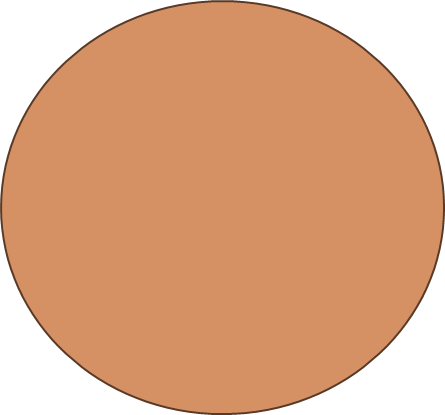 ¿Qué es?
1ra fase de la adolescencia.
Crecimiento corporal.
Maduración sexual
¿Qué ocurre?
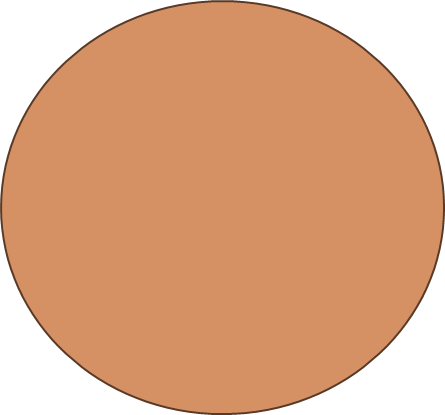 Cambios
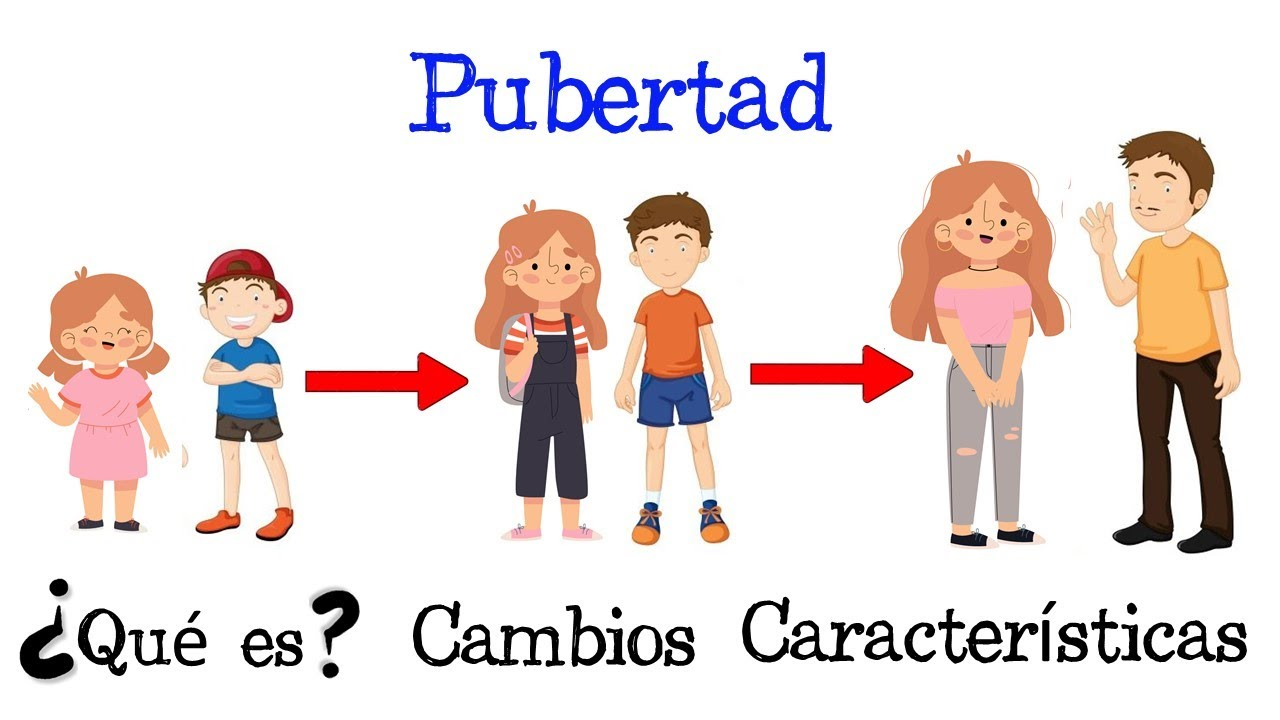 Cerebro – envía hormonas (estrógeno y testosterona) para nuestro desarrollo sexual.

Provocan diversos cambios.
Físicos           - Sociales
  - Emocionales
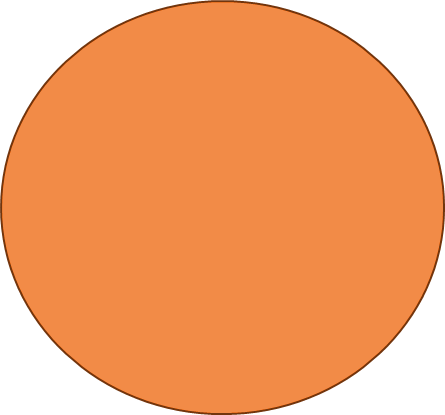 Suele darse
Hombres: empieza 10-13 años.
                 termina 15-17 años.
Mujeres: empieza 9-12 años.
              termina 14-15 años.
Cambios en la pubertad:
Cambios Físicos 
  Cambios en la apariencia y el cuerpo:
Crecimiento del aparato reproductor y testículos.
Aumento de estatura, peso y órganos internos
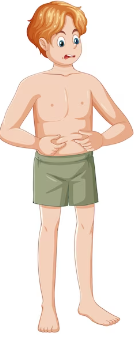 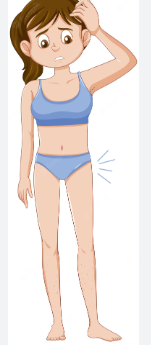 Crecimiento de senos
Ensanchamiento de caderas
Aparición de acné
Vello facial
Desarrollo del aparato reproductor (ovulación y menstruación)
Vello púbico y axilar
Los músculos crecen
Cambio en la voz
Cambios Emocionales
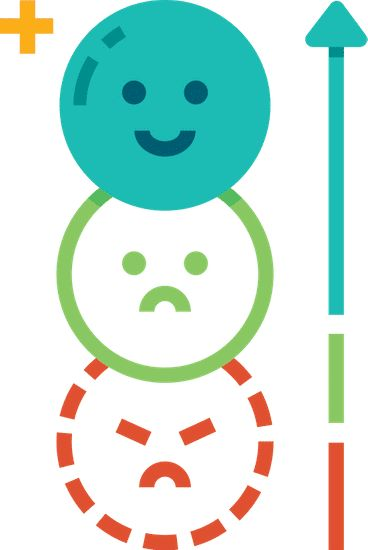 Se presentan emociones más intensas
Cambios repentinos de humor
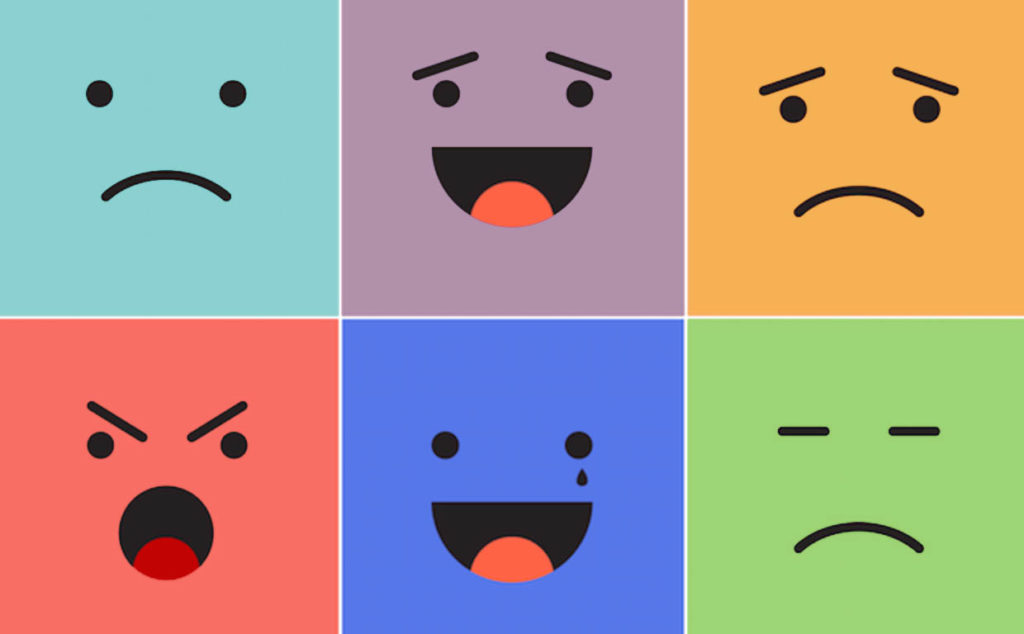 Puede presentarse inseguridad ya que te estás acostumbrando a un nuevo cuerpo.
Cambios de humor
Establecemos relaciones de amistad para sentirnos bien emocionalmente
Cambios Sociales
Consiste en la búsqueda de autonomía e independencia.

Cuestionamos la autoridad de personas adultas.
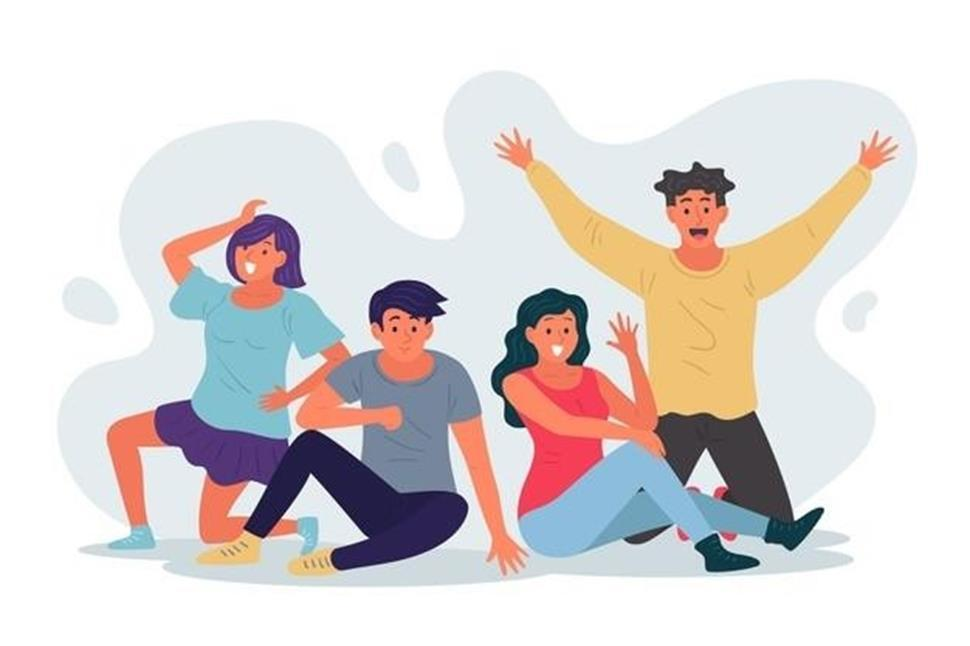 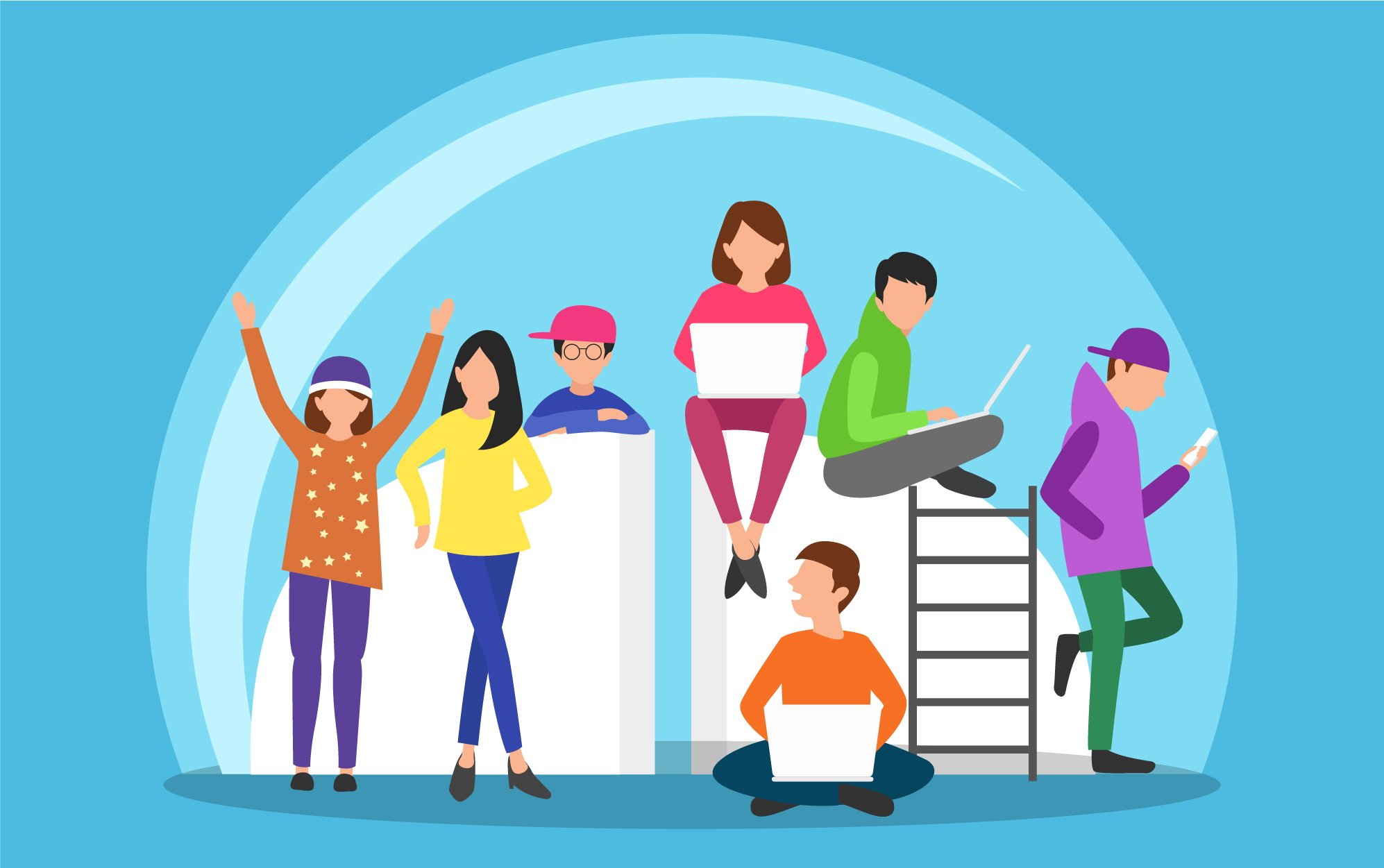 Buscamos pertenecer a un grupo social en el que nos valoren y respeten.

Hacemos amistades.